정규 표현식 시작하기
이창희
NEXON KOREA
정규 표현식Regular Expression
정규 표현식이라는건 무엇일까요?
패턴 매칭
패턴 매칭이라는 말은 많이 들어보셨을것 같아요
특정한 데이터 패턴을 데이터셋에서 찾아내는 것을 패턴 매칭이라 하죠
KMP, Rabin-Karp, Boyer-Moore Algorithm
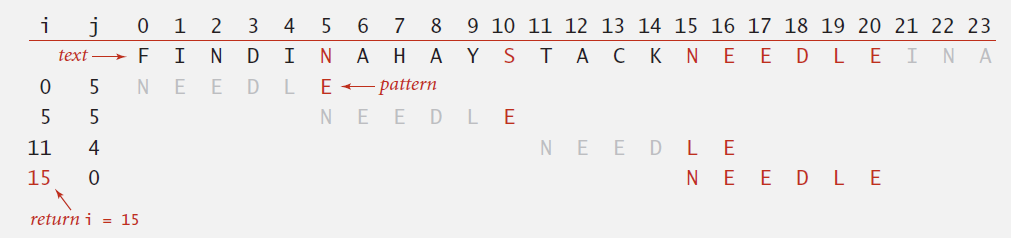 이런 문자열 검색 알고리즘들이 패턴 매칭 알고리즘이죠
AB로 시작하고
중간에 숫자가 들어가는데
숫자는 최소 한자리, 최대 세자리이고
Z로 끝나는 문자열을 찾고싶어요
그런데 만약 KMP 같은 기존의 문자열 검색 알고리즘을 사용해서
이런 조건에 맞는 문자열을 찾아야 한다면 이건 꽤 까다롭고 어려운 문제가 될것입니다
조금 더 좋은 패턴 매칭
그래서 이런 문제를 해결하기위해 우리는 더 고급스럽게 패턴을 매칭해줄 방법이 필요합니다
정규 표현식Regular Expression
바로 정규 표현식입니다
AB로 시작하고
중간에 숫자가 들어가는데
숫자는 최소 한자리, 최대 세자리이고
Z로 끝나는 문자열을 찾고싶어요
그럼 이 문제를 정규 표현식으로 한번 풀어볼게요
^AB\d{1,3}Z$
방금 그 문제는 이와 같은 패턴으로 쉽게 해결할 수 있습니다
이렇게 짧은 식이 어떻게 문제에서 요구하는 패턴을 찾는지 한번 살펴보겠습니다
문자열의 시작
^AB\d{1,3}Z$
먼저 캐럿 기호는 문자열의 시작을 나타냅니다
정확히는 패턴과 문자열이 시작부터 일치하는 것을 찾도록 강제합니다
AB로 시작하는 문자열
^AB
^AB\d{1,3}Z$
그래서 ^AB 표현식은 AB로 시작하는 문자열을 찾게합니다
숫자
^AB\d{1,3}Z$
\d는 숫자 하나를 매칭해주는 표현식입니다
그런데 문제에서는 1~3자리의 숫자를 매칭 하도록 요구했죠
최소 한 자리, 최대 세 자리의 숫자
^AB\d{1,3}Z$
뒤에 있는 {1, 3}이 그 역할로 {n, m}은 n이상 m이하의 길이인 패턴을 찾아줍니다
그래서 \d{1,3} 표현식은 길이가 1~3인 숫자를 찾게 됩니다
문자열의 끝
^AB\d{1,3}Z$
맨 처음에 보았던 ^과 반대로 $는 문자열의 끝을 의미합니다
Z로 끝나는 문자열
^AB\d{1,3}Z$
그래서 Z$는 Z로 끝나는 문자열이 되죠
이 표현식을 이제 다시 읽어보면..
^AB\d{1,3}Z$
AB로 시작하고
^AB\d{1,3}Z$
AB로 시작하고
최소 한 자리, 최대 세 자리의 숫자가 중간에 들어가며
^AB\d{1,3}Z$
AB로 시작하고
최소 한 자리, 최대 세 자리의 숫자가 중간에 들어가며
Z로 끝나는 문자열
010-1234-5678
010-345-7890
다음은 조금 더 실생활에서 쓸만한 예제로 전화번호를 찾기인데
첫 세자리가 010, 011 등으로 가변적이고 가운데 번호 역시 3~4자리로 가변적이기에
정규 표현식을 적용하기에 알맞습니다
010-1234-5678
010-345-7890
^01\d-\d{3,4}-\d{4}$
표현식은 이와 같은데 다 앞에서 보았던 표현이라 이번에는 금방 이해가 되실겁니다
010-1234-5678
010-345-7890
^01\d-\d{3,4}-\d{4}$
01X-로 시작하고
010-1234-5678
010-345-7890
^01\d-\d{3,4}-\d{4}$
01X-로 시작하고
3~4 자리의 숫자가 이어지며
010-1234-5678
010-345-7890
^01\d-\d{3,4}-\d{4}$
01X-로 시작하고
3~4 자리의 숫자가 이어지며
문자 –와 4자리의 숫자로 끝나는 문자열
[23서라(루린이)] [오후 7:05] 절름발이 코노
[코아노] [오후 7:05] 갑자기뭔
[코아노] [오후 7:05] 절름발이야
[코아노] [오후 7:05] 서라 만나면 찢어발긴다
마지막으로 볼 예제는 카카오톡에서 내보내기한 대화 기록 파싱입니다
[닉네임] [시간] 대화내용 패턴으로 기록되는걸 볼 수 있습니다
[23서라(루린이)] [오후 7:05] 절름발이 코노
[코아노] [오후 7:05] 갑자기뭔
[코아노] [오후 7:05] 절름발이야
[코아노] [오후 7:05] 서라 만나면 찢어발긴다
^\[(.+)\] \[(오[전후] \d{1,2}:\d{2})\] (.+)$
지금까지 본 예제보다 훨씬 표현식이 길고 복잡해 보이는데 사실 크게 어렵지 않는 표현식입니다
하나씩 살펴보죠
[23서라(루린이)] [오후 7:05] 절름발이 코노
[코아노] [오후 7:05] 갑자기뭔
[코아노] [오후 7:05] 절름발이야
[코아노] [오후 7:05] 서라 만나면 찢어발긴다
^\[(.+)\] \[(오[전후] \d{1,2}:\d{2})\] (.+)$
먼저 색칠된 \[와 \]는 텍스트의 [ ]를 매칭하기 위해 사용한 것으로 무시하셔도 됩니다.
[23서라(루린이)] [오후 7:05] 절름발이 코노
[코아노] [오후 7:05] 갑자기뭔
[코아노] [오후 7:05] 절름발이야
[코아노] [오후 7:05] 서라 만나면 찢어발긴다
^\[(.+)\] \[(오[전후] \d{1,2}:\d{2})\] (.+)$
모든 문자를 한꺼번에 인식
처음 닉네임을 매칭하는 부분에는 .+ 표현이 사용되었습니다
여기서 .은 어떤 문자든 매칭을 시켜주는 표현이고 +는 1개 이상의 문자를 매칭시켜줍니다
[23서라(루린이)] [오후 7:05] 절름발이 코노
[코아노] [오후 7:05] 갑자기뭔
[코아노] [오후 7:05] 절름발이야
[코아노] [오후 7:05] 서라 만나면 찢어발긴다
^\[(.+)\] \[(오[전후] \d{1,2}:\d{2})\] (.+)$
[ ] 속의 모든 문자를 캡쳐 그룹에 포함
( )는 캡쳐 그룹 표현으로 나중에 매칭된 데이터 중 일부를 따로 뽑아내고 싶을때 캡쳐 그룹을 사용합니다
그래서 \[(.+)\]는 [ ]속에 있는 모든 글자를 하나의 그룹으로 묶는 표현입니다
[23서라(루린이)] [오후 7:05] 절름발이 코노
[코아노] [오후 7:05] 갑자기뭔
[코아노] [오후 7:05] 절름발이야
[코아노] [오후 7:05] 서라 만나면 찢어발긴다
^\[(.+)\] \[(오[전후] \d{1,2}:\d{2})\] (.+)$
맨 처음 나온 [ ] 속의 모든 문자를 캡쳐 그룹에 포함
그래서 이 표현식은 위와 같이 처음 나오는 [ ] 속의 모든 문자를 매칭시키게 되므로
닉네임을 매칭하는 표현식이 됩니다
[23서라(루린이)] [오후 7:05] 절름발이 코노
[코아노] [오후 7:05] 갑자기뭔
[코아노] [오후 7:05] 절름발이야
[코아노] [오후 7:05] 서라 만나면 찢어발긴다
^\[(.+)\] \[(오[전후] \d{1,2}:\d{2})\] (.+)$
오전 또는 오후
[ ] 표현은 괄호 안에 들어간 문자중 한개라도 같다면 매칭 시켜주는 표현식입니다
그래서 위 식으로 오전/오후가 모두 매칭이 됩니다
[23서라(루린이)] [오후 7:05] 절름발이 코노
[코아노] [오후 7:05] 갑자기뭔
[코아노] [오후 7:05] 절름발이야
[코아노] [오후 7:05] 서라 만나면 찢어발긴다
^\[(.+)\] \[(오[전후] \d{1,2}:\d{2})\] (.+)$
1~2자리 숫자 + 문자 : + 2자리 숫자 = 시간
위 데이터를 보면 오후 7시에 Leading-Zero가 없는 것을 알 수 있습니다.
그래서 시간 부분은 1~2자리의 숫자로, 분은 2자리 고정이라는걸 알 수 있죠
[23서라(루린이)] [오후 7:05] 절름발이 코노
[코아노] [오후 7:05] 갑자기뭔
[코아노] [오후 7:05] 절름발이야
[코아노] [오후 7:05] 서라 만나면 찢어발긴다
^\[(.+)\] \[(오[전후] \d{1,2}:\d{2})\] (.+)$
1~2자리 숫자 + 문자 : + 2자리 숫자 = 시간
그래서 이와 같은 식으로 오전/오후 XX:XX 꼴의 시간을 매칭할 수 있습니다
[23서라(루린이)] [오후 7:05] 절름발이 코노
[코아노] [오후 7:05] 갑자기뭔
[코아노] [오후 7:05] 절름발이야
[코아노] [오후 7:05] 서라 만나면 찢어발긴다
^\[(.+)\] \[(오[전후] \d{1,2}:\d{2})\] (.+)$
모든 문자 처리
[닉네임] [시간] 다음은 채팅 메시지이므로 처음과 같이
.+ 표현으로 남은 모든 문자를 처리하여 채팅 메시지를 매칭시켜주면 끝납니다.
[23서라(루린이)] [오후 7:05] 절름발이 코노
[코아노] [오후 7:05] 갑자기뭔
[코아노] [오후 7:05] 절름발이야
[코아노] [오후 7:05] 서라 만나면 찢어발긴다
^\[(.+)\] \[(오[전후] \d{1,2}:\d{2})\] (.+)$
모든 문자 처리
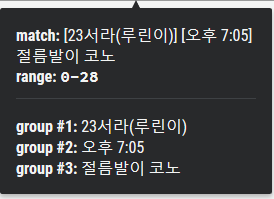 실제로 이 표현식을 사용해서 매칭한 결과는 위와 같습니다.
정규식에서 쓰는 표현식
^$.+*?()[^]{}
\w \W \s \S \d \D
정규식에서 쓰는 기본적인 표현식들은 위와 같습니다
오늘 예제에서 사용한 표현식
^$.+*?()[^]{}
\w \W \s \S \d \D
그 중에서도 오늘 예제에서 쓴 것 이것들이죠
그렇다면 나머지들은 무슨 일을 할까요?
Hey?
Hey{0,1}
Hey+
Hey{1,}
Hey*
Hey{0,}
He
He
He
Hey
Hey
Hey
Heyyyy
Heyyyy
Heyyyy
우선 ?와 *에 대해서 알아봅시다. ? * +는 서로 비슷한데 조금씩 다릅니다
?는 앞에 위치한 패턴이 1개만 있거나 혹은 없을때
+는 최소 1개 이상 있을때
*는 최소 0개 이상 있을때 매칭시켜줍니다
[Movie]
[^Movie]
Movie and Beers
Movie and Beers
[]는 괄호 내부에 있는 문자 중 하나라도 일치한다면 매칭시켜줍니다.
반대로 [^]는 괄호 내부에 있는 문자와 하나라도 일치한다면 매칭시키지 않습니다.
[가-힣]
모든 한글 문자
모든 영문자
[A-Za-z]
[0-9]
모든 숫자
문자가 많은 경우를 대비해 범위도 지정할 수 있습니다
-로 두 문자를 연결하면 그 사이에 있는 문자들이 포함됩니다
[A-Za-z0-9_]
\w
영문자, 숫자 및 밑줄(_)
[ \t\n\r]
\s
공백과 탭, 줄바꿈 문자
[0-9]
\d
숫자
그리고 \w \s \d는 위와 같은 문자들을 매칭시켜주는 표현입니다
[^A-Za-z0-9_]
\W
영문자, 숫자 및 밑줄(_)을 제외한 모든 문자
[^ \t\n\r]
\S
공백과 탭, 줄바꿈 문자를 제외한 모든 문자
[^0-9]
\D
숫자를 제외한 모든 문자
그리고 w, s, d를 대문자로 쓰면 원래의 범위와 반대되는 범위를 매칭시켜줍니다.
Regular Expression in Programming Language
C++11   #include <regex>
  Java   import java.util.regex.*;
Python   import re
    C#   using System.Text.RegularExpressions;
    JS   new RegExp(‘Pattern’), /pattern/
정규 표현식은 거의 모든 언어와 텍스트 에디터에서 사용할 수 있습니다 
단, C++의 경우는 C++ 11 표준부터 지원하므로 유의해야합니다
References
Regex Crossword (https://regexcrossword.com)
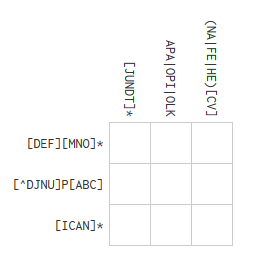 References
RegExr (https://regexr.com)
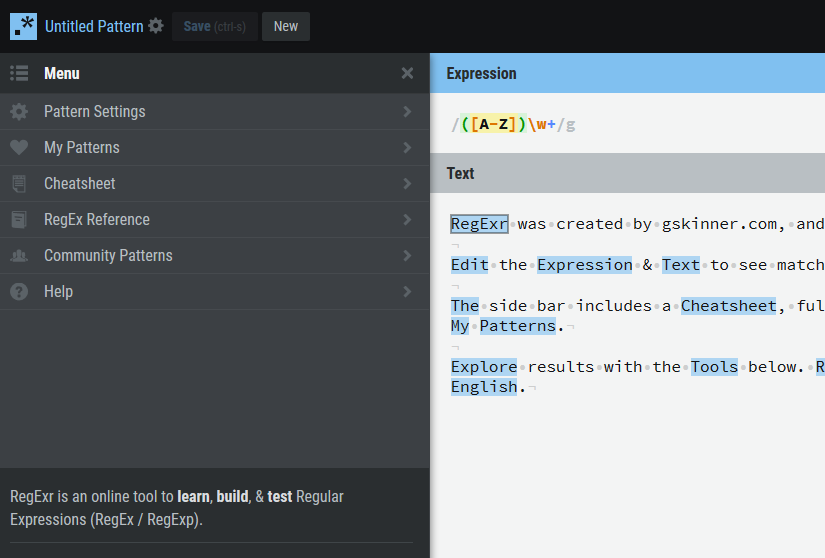 감사합니다